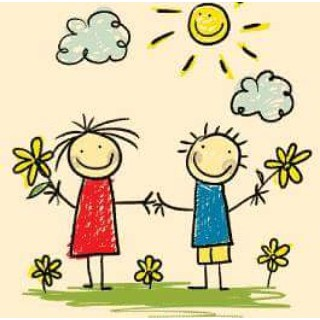 ZAKAJI IN ZATOJI RADOVEDNOSTI
TEDEN OTROKA, 2. 10 - 8. 10. 2023
SKUPINA NOGAVIČKE
SREDA:

USTVARJALNE DELAVNICE IN PLESNE IGRE
PETEK:
SPOZNAVAMO NOVO PESMICO IN PLEŠEMO
PONEDELJEK:
 
OTRCI V VRTEC PRIPELJEJO SKIRO ALI KOLO IMELI BOMO ŠPOTNI DAN TER SPOZNAVALI DELE KOLESA
TOREK
: POSLUŠAMO PRAVLJICO NACETA KOLESNIKA TER RAZISKUJEMO KAJ, KAKO IN ZAKAJ
ČETRTEK:
UGOTAVLJAMO KAKO PRIDE VODA DO VRHA DREVESA.
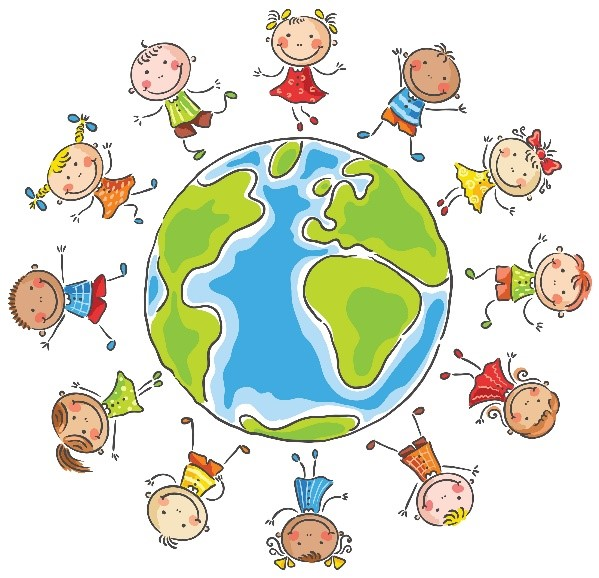